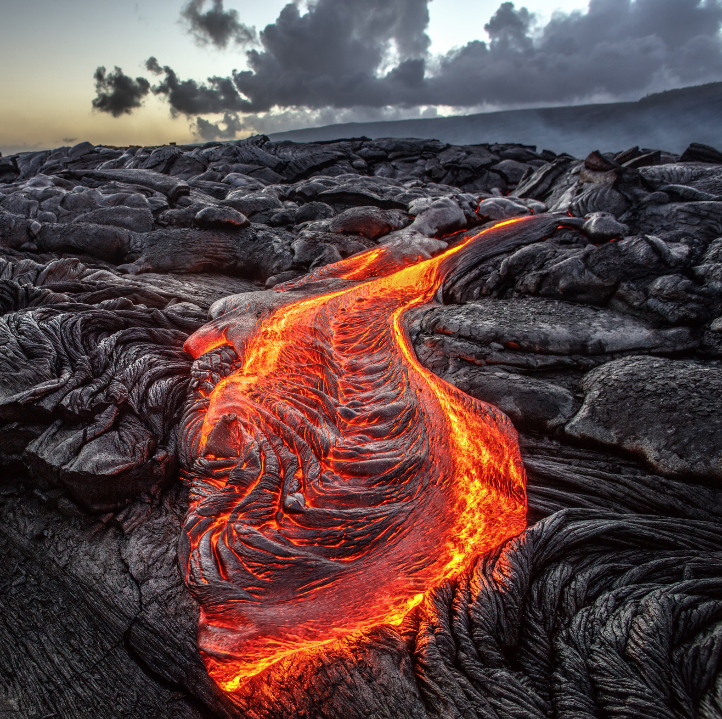 Igneous Rocks
Igneous is the Latin word for FIRE
[Speaker Notes: Fresh lava flows over an old lava field in Hawaii.]
Igneous Rocks
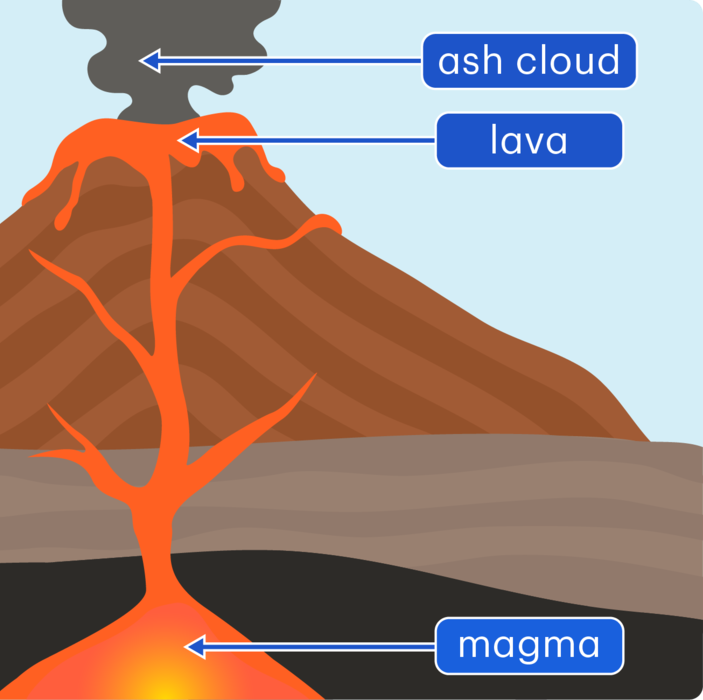 Igneous Rocks
Magma: Melted rock below the surface 

Lava: Melted rock above the surface from a volcanic eruption
[Speaker Notes: Deep below the Earth's surface, temperatures are high enough for rock to melt. While it is below the surface, molten rock is called magma. When magma rises to the surface in a volcanic eruption, it is called lava.]
Examples of Igneous rocks
[Speaker Notes: Examples of igneous rock (left to right): diorite (intrusive), pumice (extrusive) and granite (intrusive).]
Activity:
Dichotomous Key to identify properties of Igneous Rocks
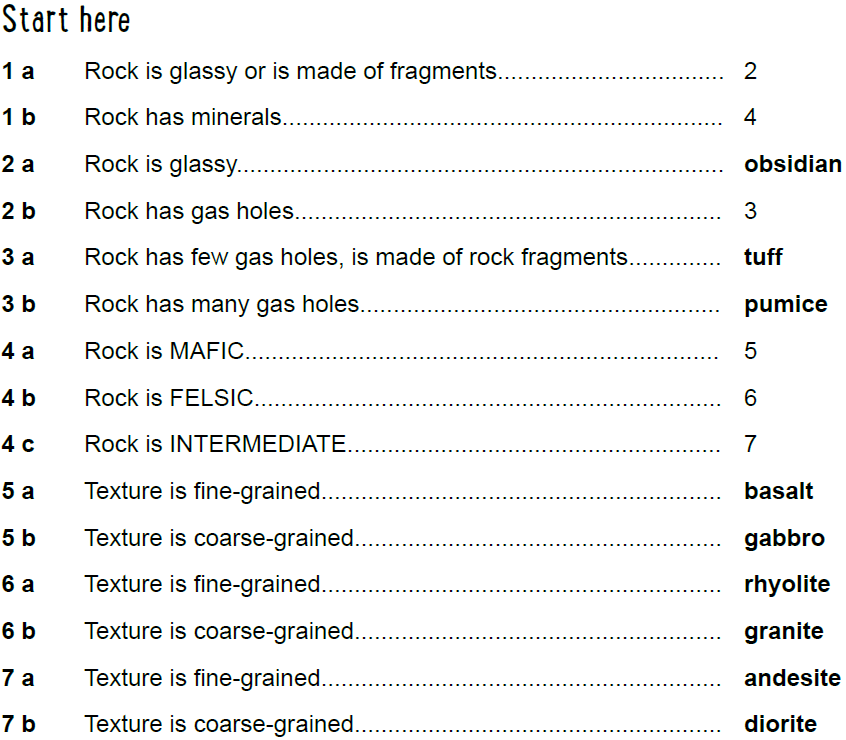 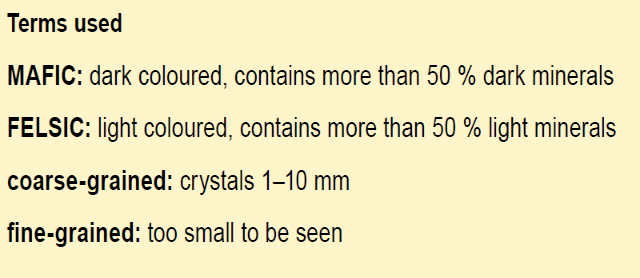 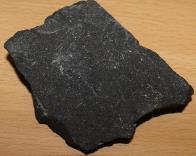 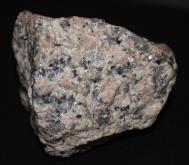 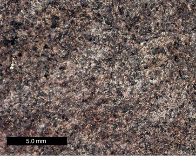 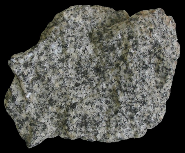 Plenary: Quick Quiz
Q1) Which of these is an example of igneous rock?
Limestone
Granite
Marble
Plenary: Quick Quiz
Q2) Which of these is an example of igneous rock?
Sandstone
Slate
Pumice
Plenary: Quick Quiz
Q3) Which of these is an example of igneous rock?
Obsidian
Chalk
Clay
Plenary: Quick Quiz
Q4) How are igneous rocks with LARGE crystals made?
When magma cools slowly under ground and forms large crystals.
When lava cools quickly over ground and forms large crystals.
When lava cools slowly over ground and forms large crystals.
Plenary: Quick Quiz
Q4) How are igneous rocks with SMALL crystals made?
When magma cools slowly under ground and forms small crystals.
When lava cools quickly over ground and forms small crystals.
When lava cools slowly over ground and forms small crystals.